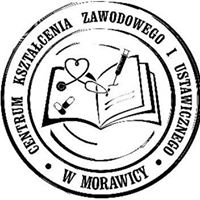 Centrum Kształcenia Zawodowego                  i Ustawicznego w Morawicy
Terapeuta zajęciowy
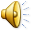 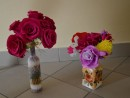 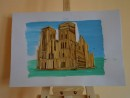 Kształcenie dla zawodu Terapeuta zajęciowy od roku szkolnego 2017/2018 prowadzone jest w Policealnej Szkole dla Dorosłych.

 Nauka na tym kierunku trwa 2 lata (4 semestry).  Plan zajęć dostosowany jest do osób pracujących.
Czym zajmuje się Terapeuta zajęciowy? Zadania zawodowe:
dbanie o bezpieczeństwo podopiecznych,
motywowanie podopiecznych do rozwijania zainteresowań, w celu podnoszenia ich kompetencji społecznych,
uczenie podopiecznych wykonywania czynności przydatnych w życiu codziennym,
przeprowadzanie wywiadów z podopiecznym oraz wywiadu środowiskowego, określającego sytuację podopiecznego,
diagnozowanie stanu funkcjonowania podopiecznego w sferze bio-psycho-społecznej oraz określanie jego predyspozycji i możliwości,
dbanie o wieloaspektową rehabilitację i aktywizację podopiecznych,
przygotowywanie planów terapii i sporządzanie dokumentacji terapeutycznej.
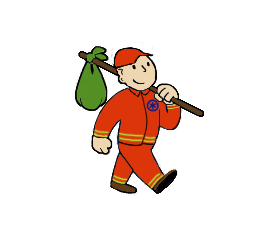 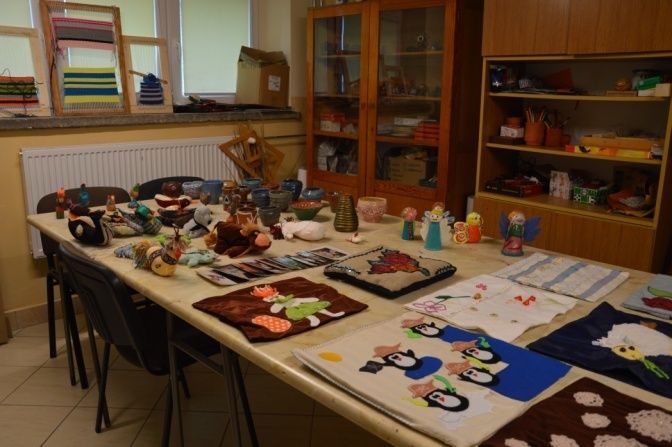 Miejsce wykonywania pracy
Terapeuta zajęciowy wykonuje swoją pracę głównie w pomieszczeniach – salach/ pracowniach, ale również na otwartej przestrzeni.
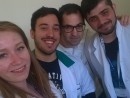 Charakter pracy

Praca terapeuty zajęciowego wymaga współpracy z innymi specjalistami: psychologiem, fizjoterapeutą, lekarzem, pedagogiem.
Informacje dla osób z niepełnosprawnością
Istnieje możliwość wykonywania zawodu przez osoby z niepełnosprawnością, o ile pozwalają jej na to warunki zdrowotne. Ostateczną decyzję o braku przeciwwskazań zdrowotnych do kształcenia w zawodzie podejmuje zawsze lekarz medycyny pracy.
Oferujemy:
Bezpłatną naukę w szkole z ponad 50 – letnią tradycją
Praktyki w Wielkiej Brytanii i w Portugalii
Bardzo wysoki % zdawalności egzaminu potwierdzającego kwalifikacje w zawodzie
Wykwalifikowaną kadrę pedagogiczną
Profesjonalne pracownie
Wymagane dokumenty do zapisu:
Wniosek o przyjęcie
Świadectwo ukończenia szkoły średniej.
Zaświadczenie lekarskie/od lekarza medycyny pracy, wydawane na podstawie skierowania wydanego przez szkołę/
2 zdjęcia /legitymacja i indeks/
/Dodatkowo/ dokumenty potwierdzające: wielodzietność rodziny kandydata, niepełnosprawność kandydata, dziecka lub osoby bliskiej, nad którą kandydat sprawuje opiekę, samotnego wychowywania dziecka przez kandydata/jeśli dotyczy/
Tak kształcimy
Współpraca ze stowarzyszeniem Chwytaj Szanse
W ramach przedmiotu Prowadzenie Terapii Zajęciowej 
uczniowie/słuchacze mają możliwość uczestniczyć w zajęciach praktycznych prowadzonych przy współpracy Stowarzyszenia Chwytaj Szanse.
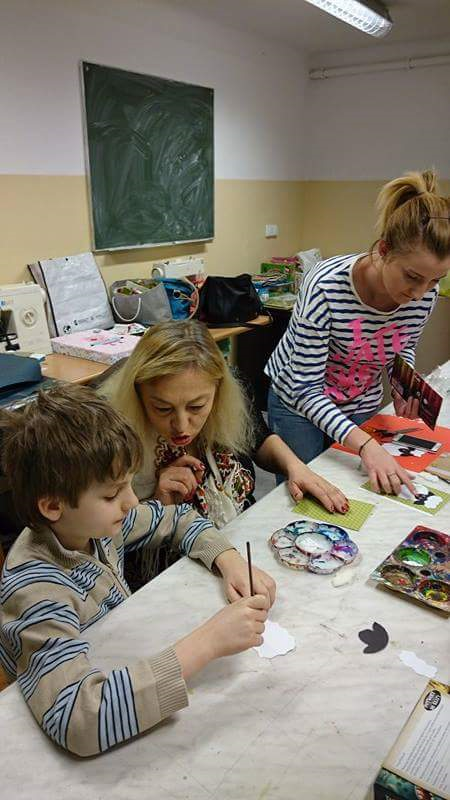 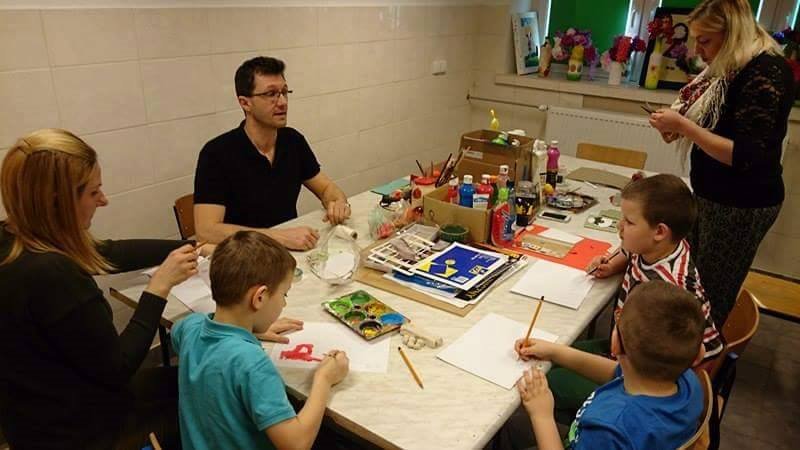 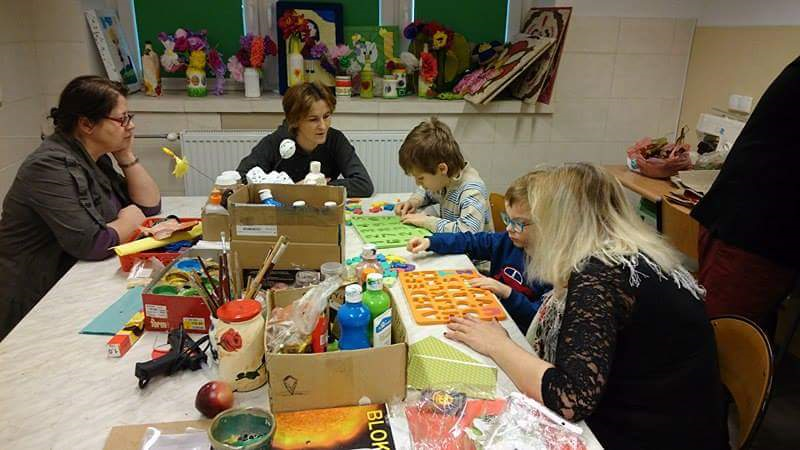 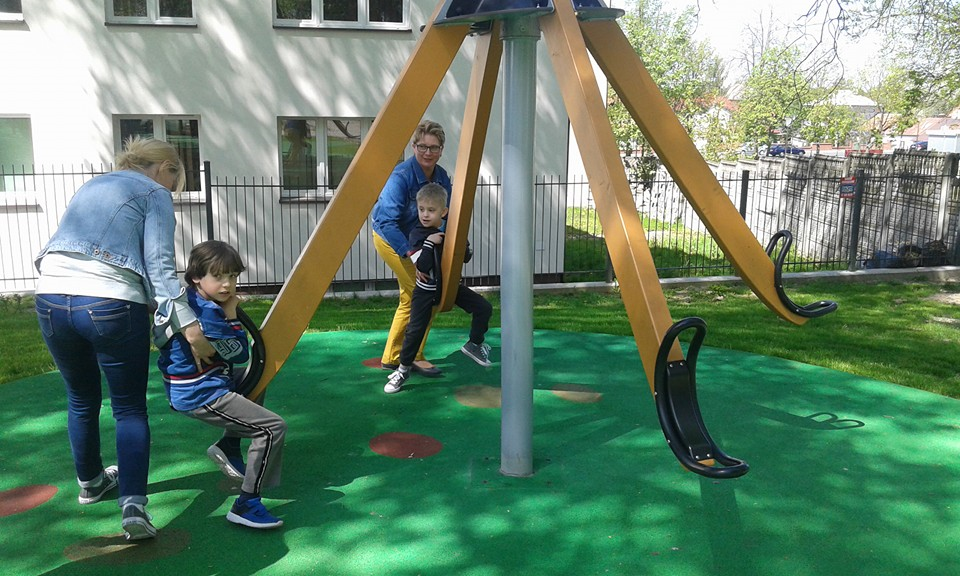 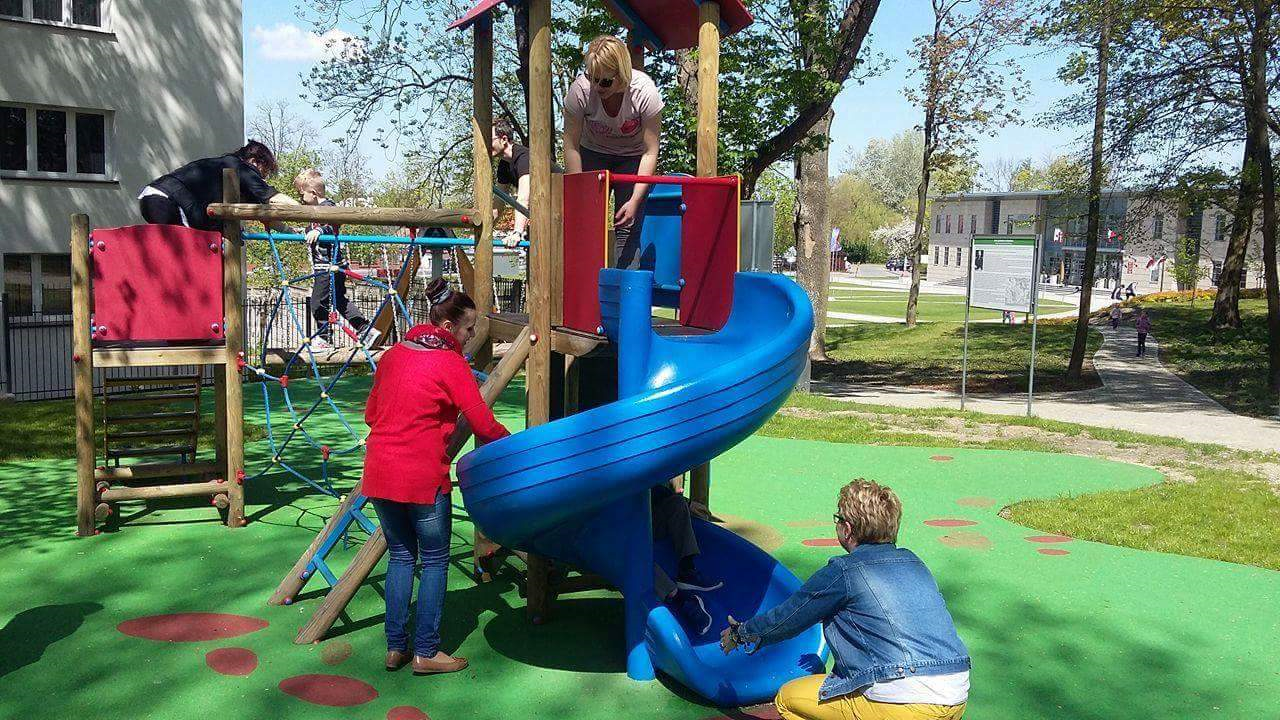 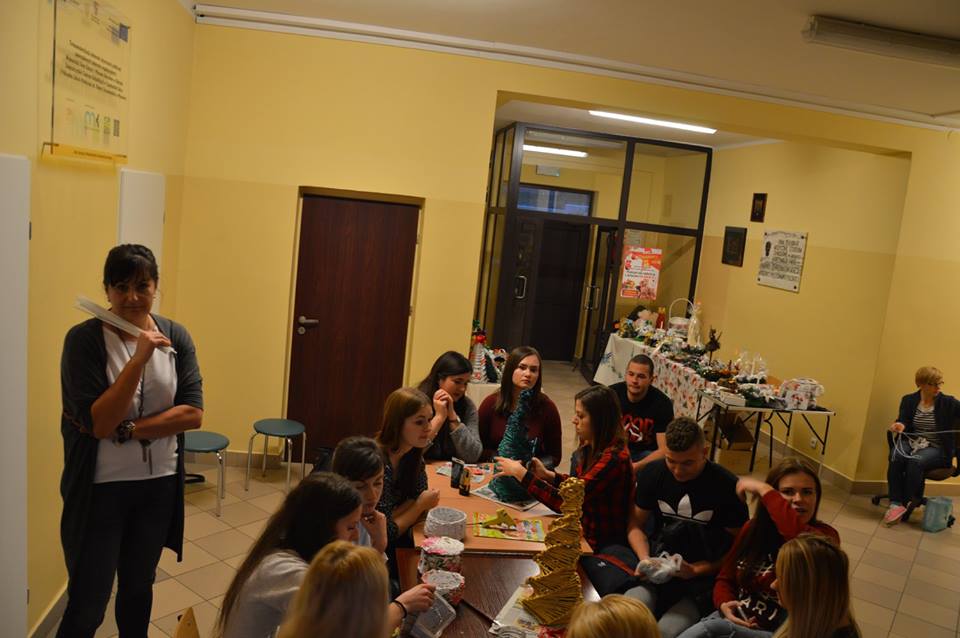 Nasze prace
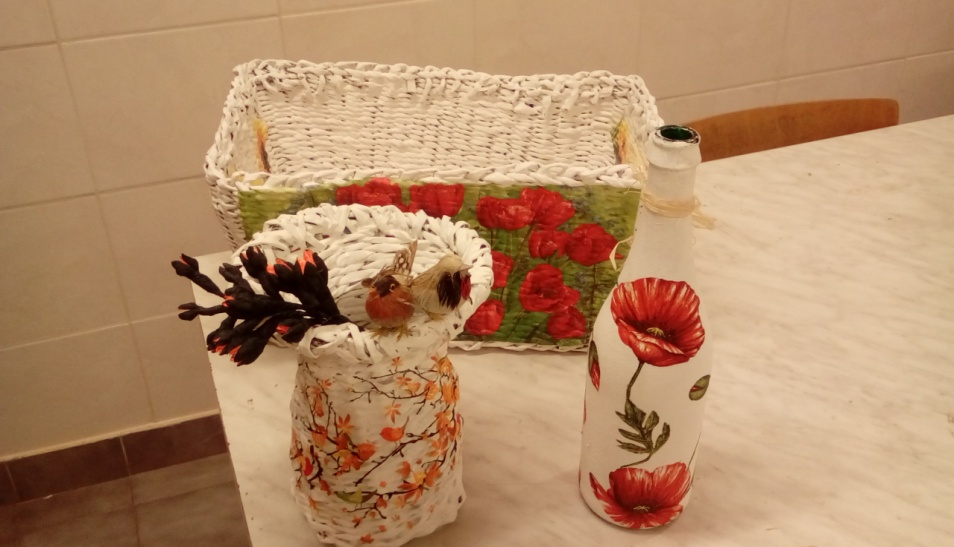 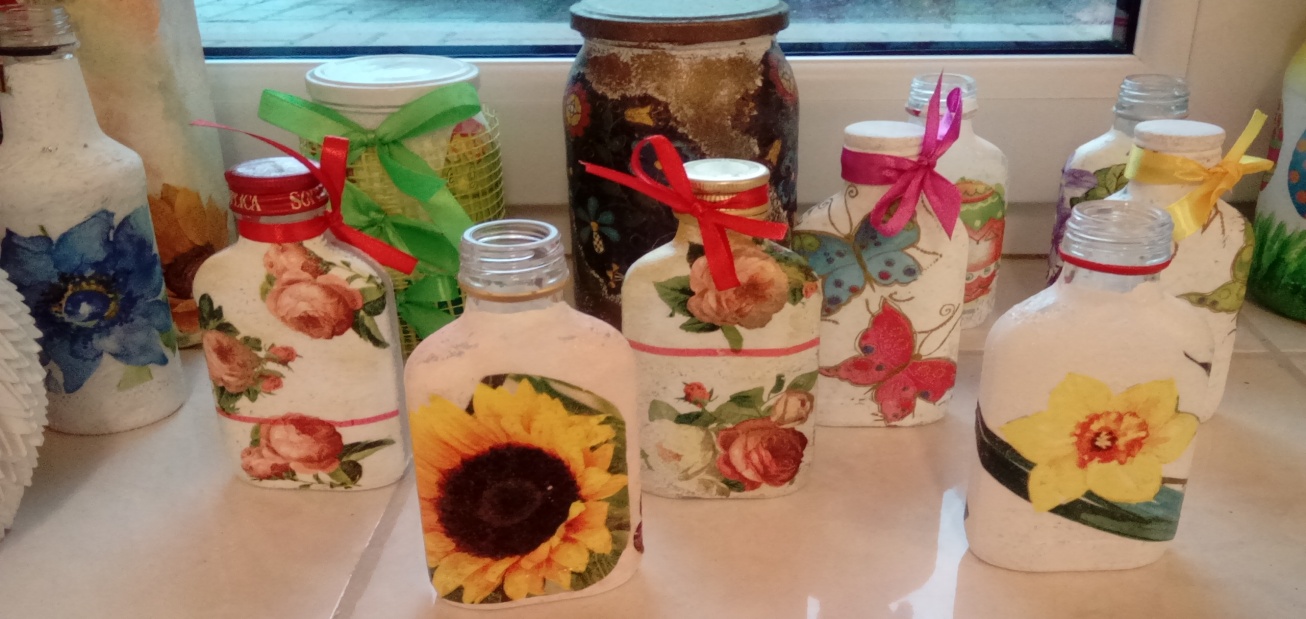 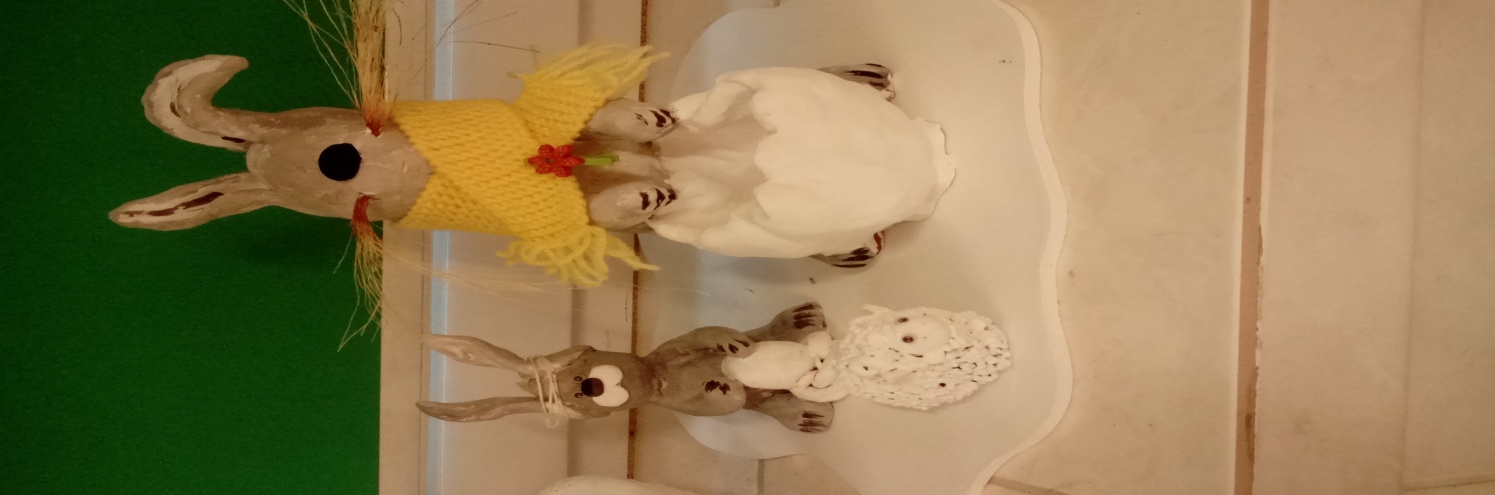 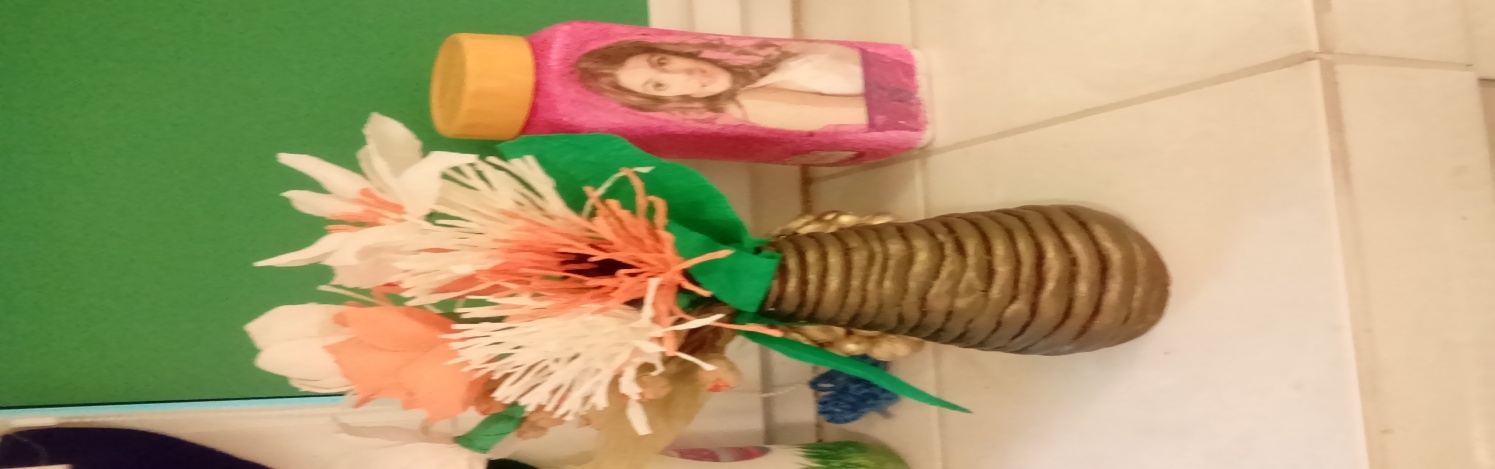 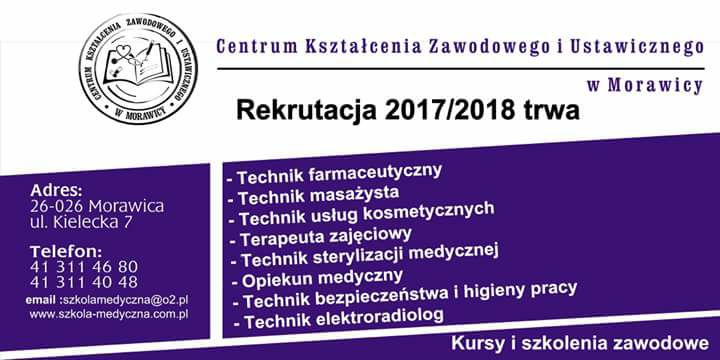 ZAPRASZAMY
Czekamy właśnie na Ciebie


Centrum Kształcenia Zawodowego 
i Ustawicznegoul. Kielecka 726-026 Morawica
tel. 41 311-46-80,  41 311-40-48, 
517-027-622

szkolamedyczna@o2.pl